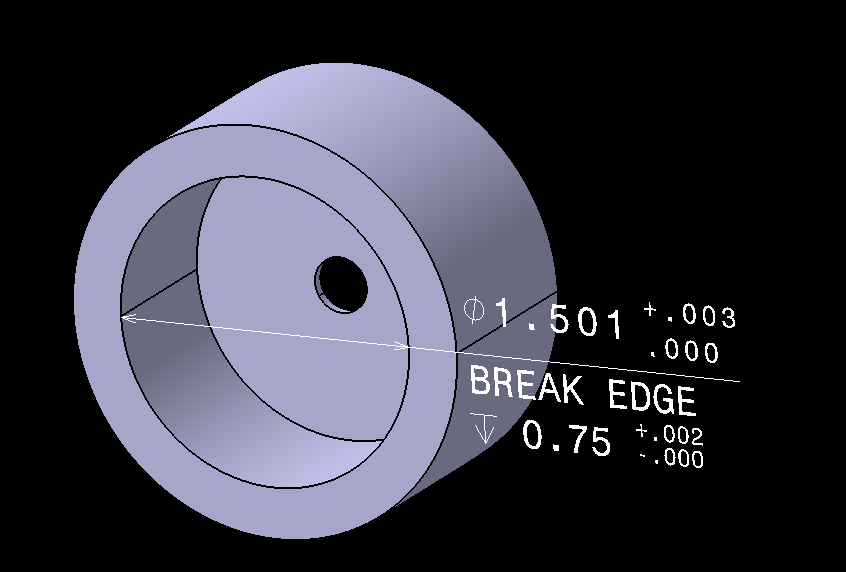 Tysen Buster
CATIA GD&T
Objectives
Explore the Functional Tolerancing and Annotation workbench in CATIA



Recreate ME 410 Block Project 
as Model Based Definitions (MBD’s)
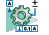 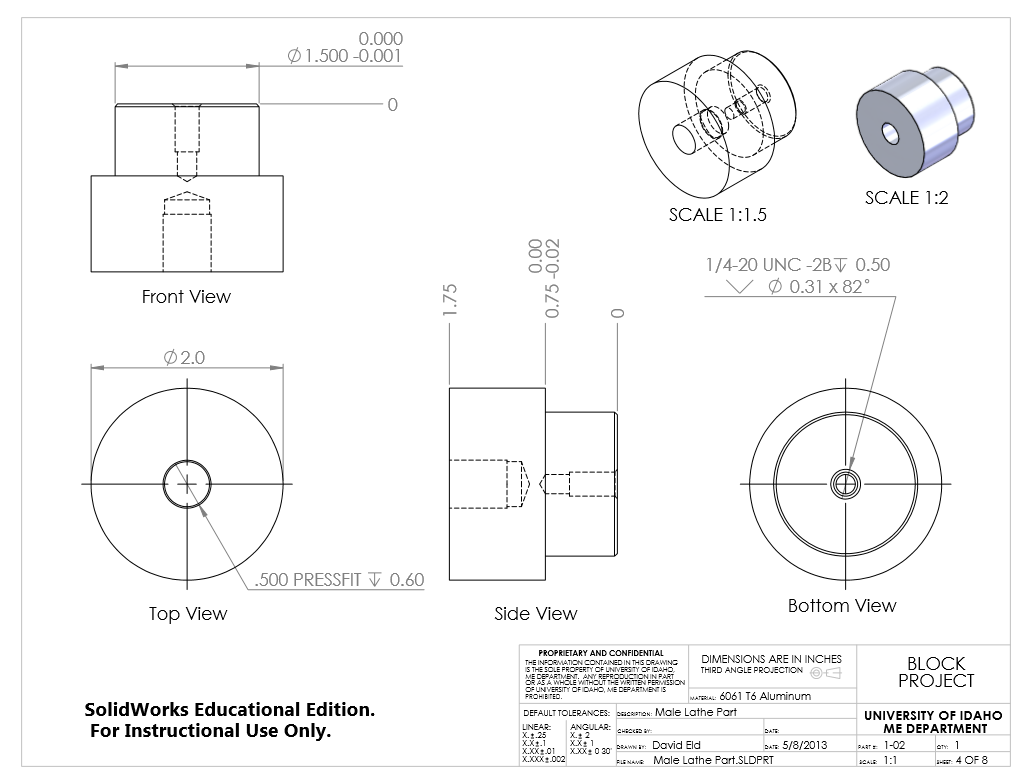 Process
Create parts based on
2D drawings
 

Dimension parts


Add desired tolerances
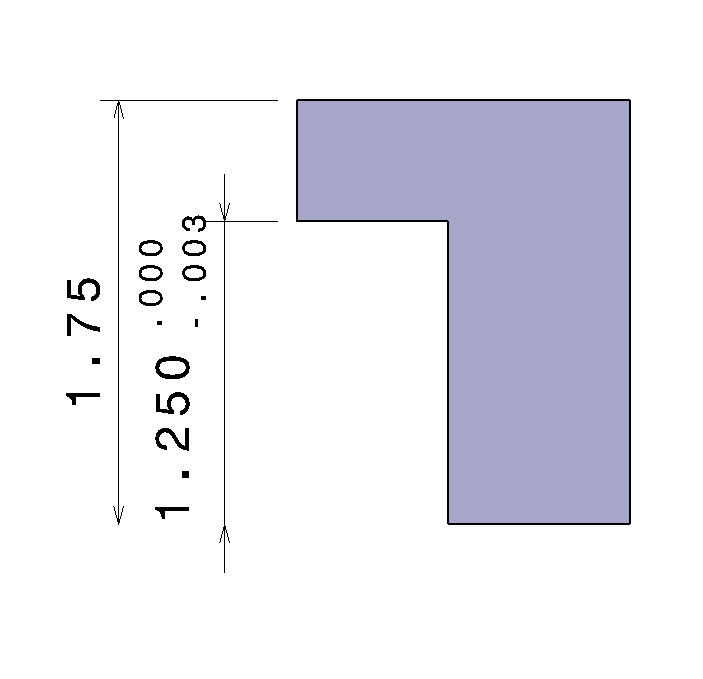 Process cont.
Add further annotation (hole callouts)
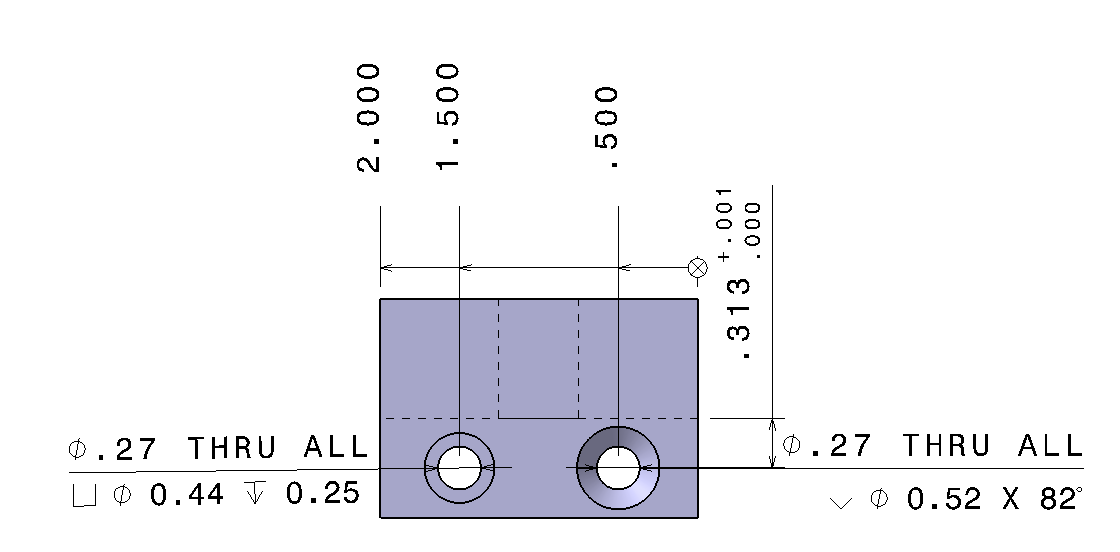 Results
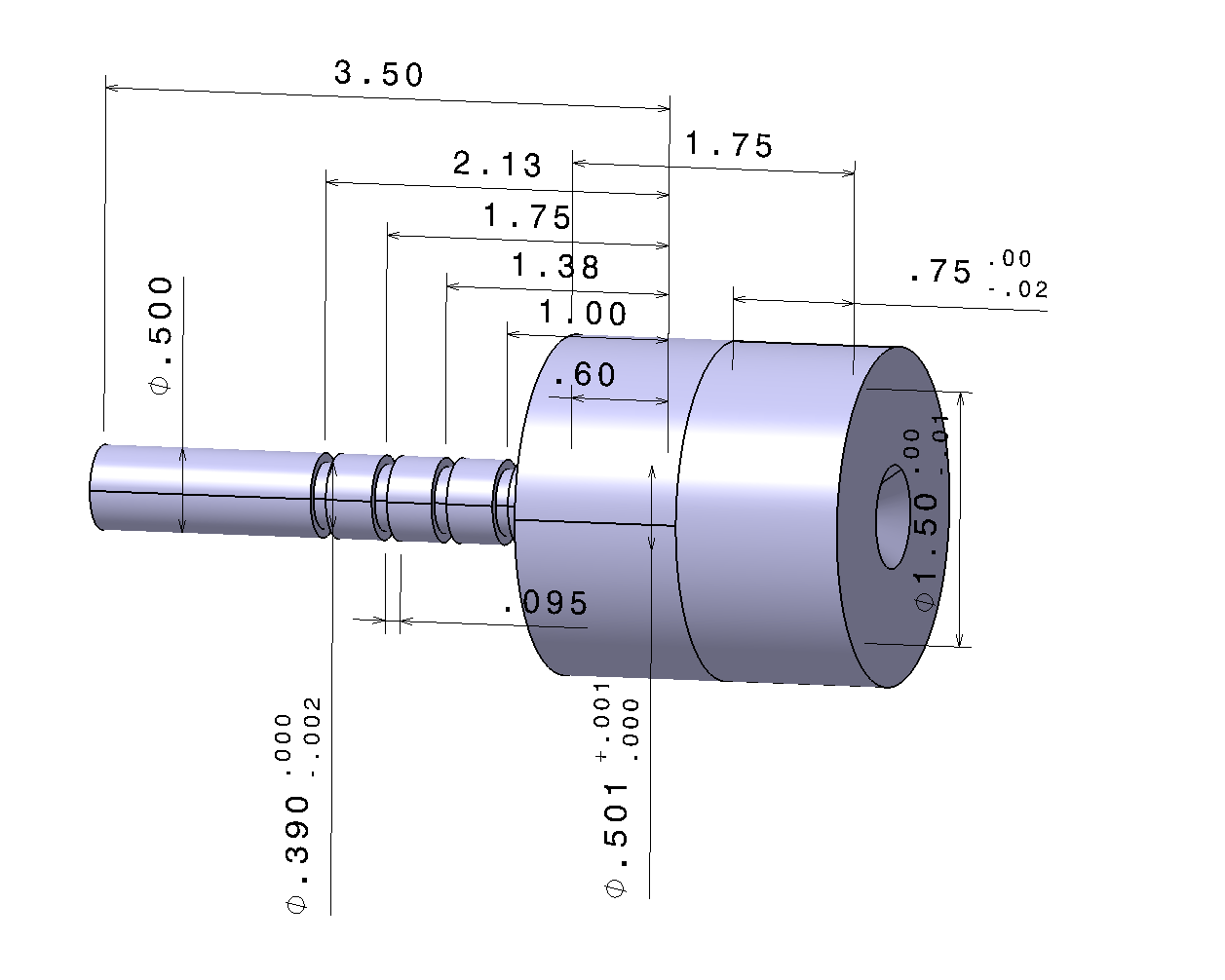 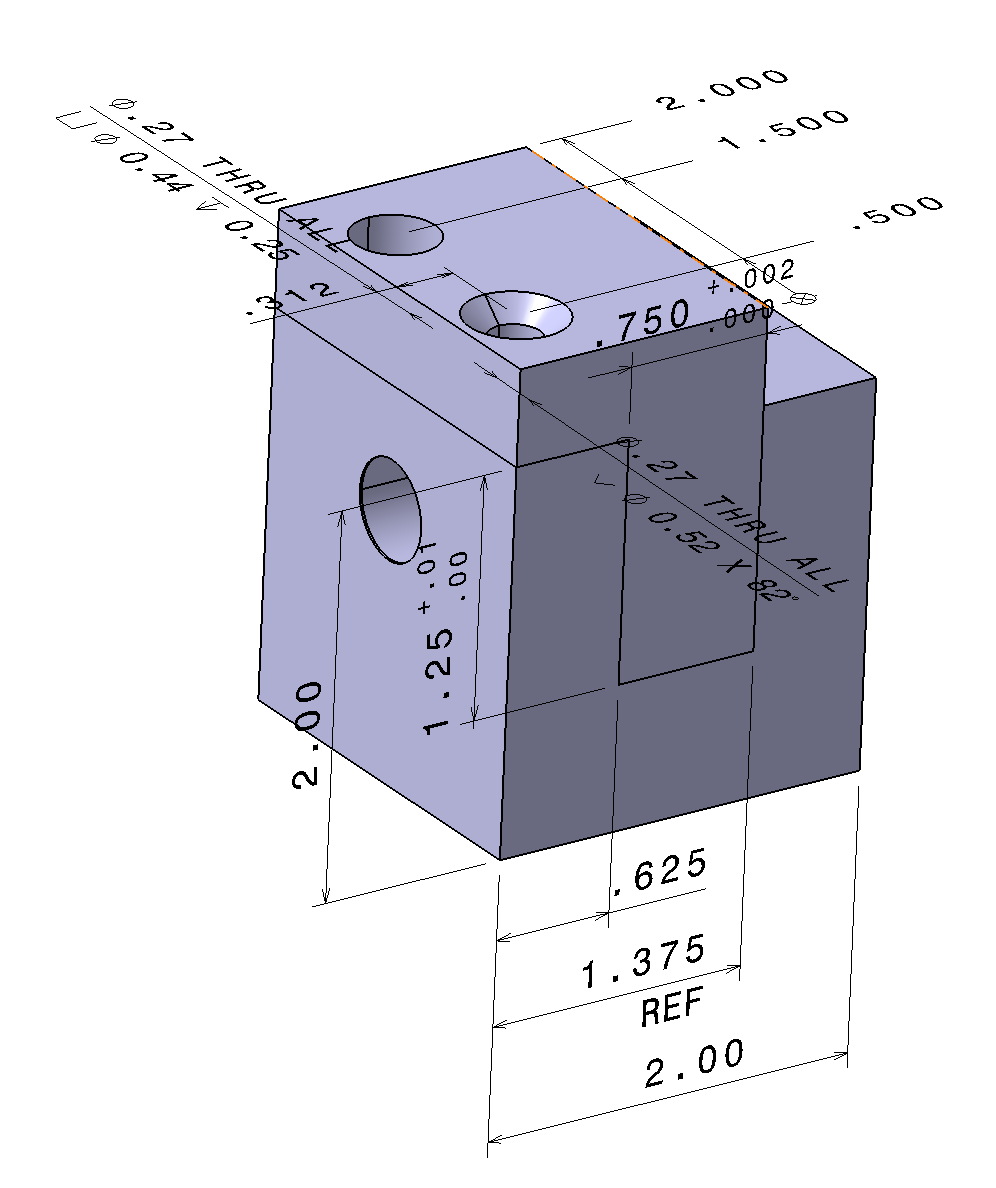